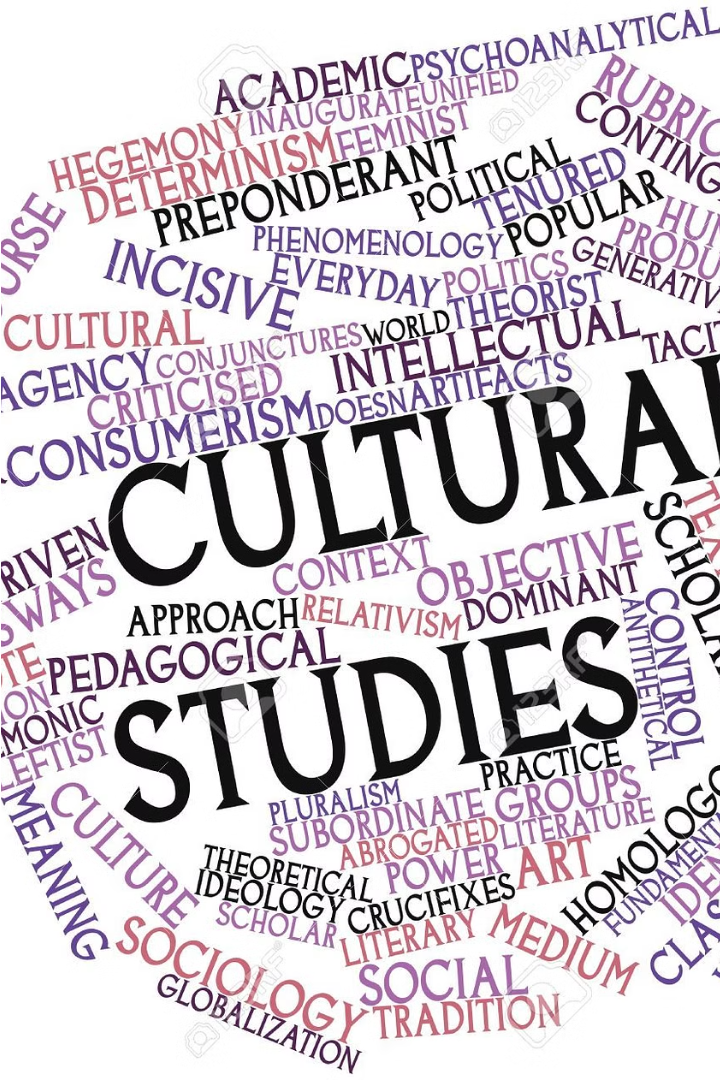 Les cultural studies
Les cultural studies sont une discipline interdisciplinaire qui étudie les pratiques culturelles et leur impact sur la société. Explorez ce domaine fascinant et découvrez son histoire, ses concepts clés et son champ d'application.
by Leila Hammoud
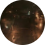 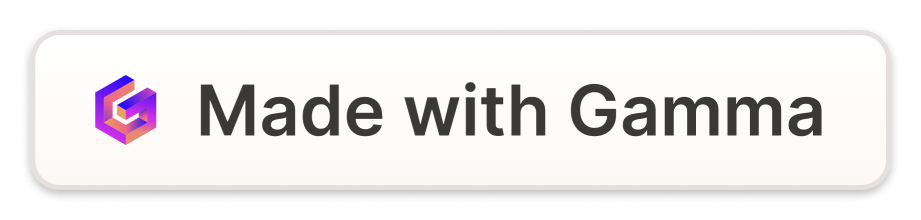 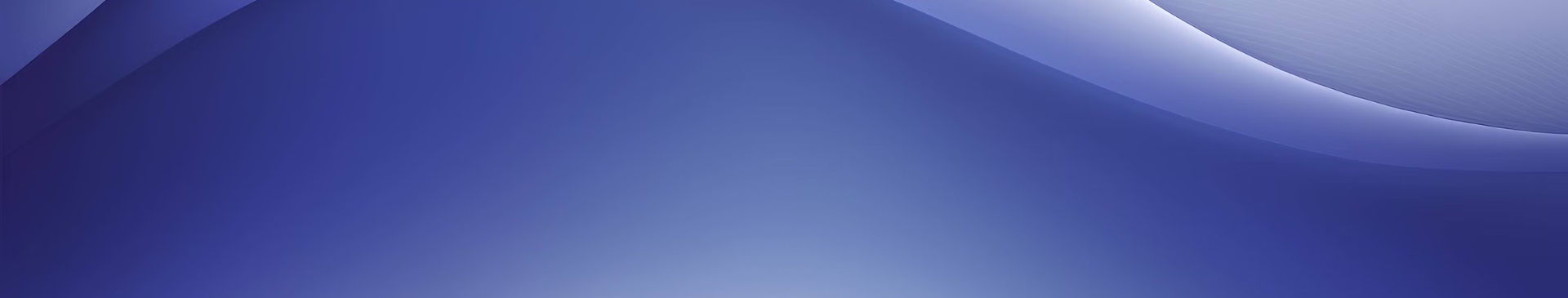 Définition des cultural studies
Les cultural studies désignent l'étude critique des phénomènes culturels tels que les médias, la littérature, l'art, la musique, etc. Elle examine comment ces productions culturelles influencent la société et les individus.
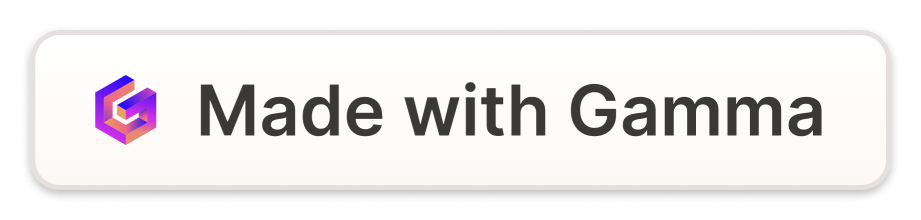 Historique et origine
1
Années 1950
Les cultural studies ont émergé en Grande-Bretagne en tant que domaine académique, en réponse aux inégalités sociales et à la culture de masse.
2
Années 1960-1970
Le mouvement des cultural studies s'est développé, en se concentrant sur l'analyse des médias de masse et des processus de production culturelle.
3
Années 1980-1990
Les cultural studies se sont étendues à d'autres domaines tels que la race, le genre, la classe, et ont influencé les études littéraires, sociologiques et anthropologiques.
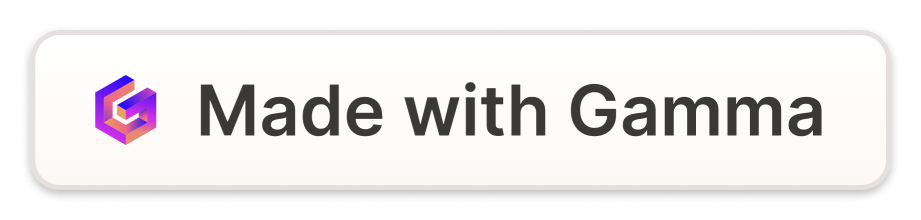 Principaux concepts et théories
Hégémonie culturelle
Résistance culturelle
Identité et représentation
Les cultural studies analysent comment les groupes dominants maintiennent leur pouvoir en imposant leurs valeurs et croyances à la société.
Elles étudient également les formes de résistance et de contestation culturelle qui émergent des groupes marginalisés et subalternes.
Les cultural studies se penchent sur la construction de l'identité individuelle et collective à travers les pratiques culturelles et les processus de représentation.
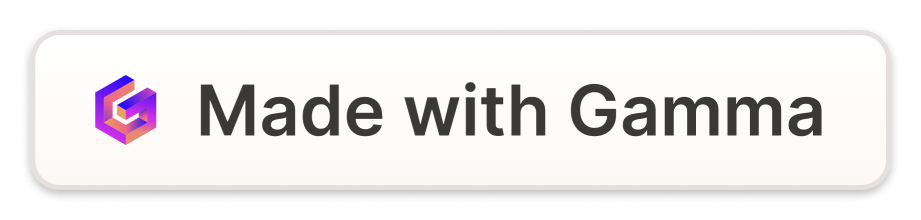 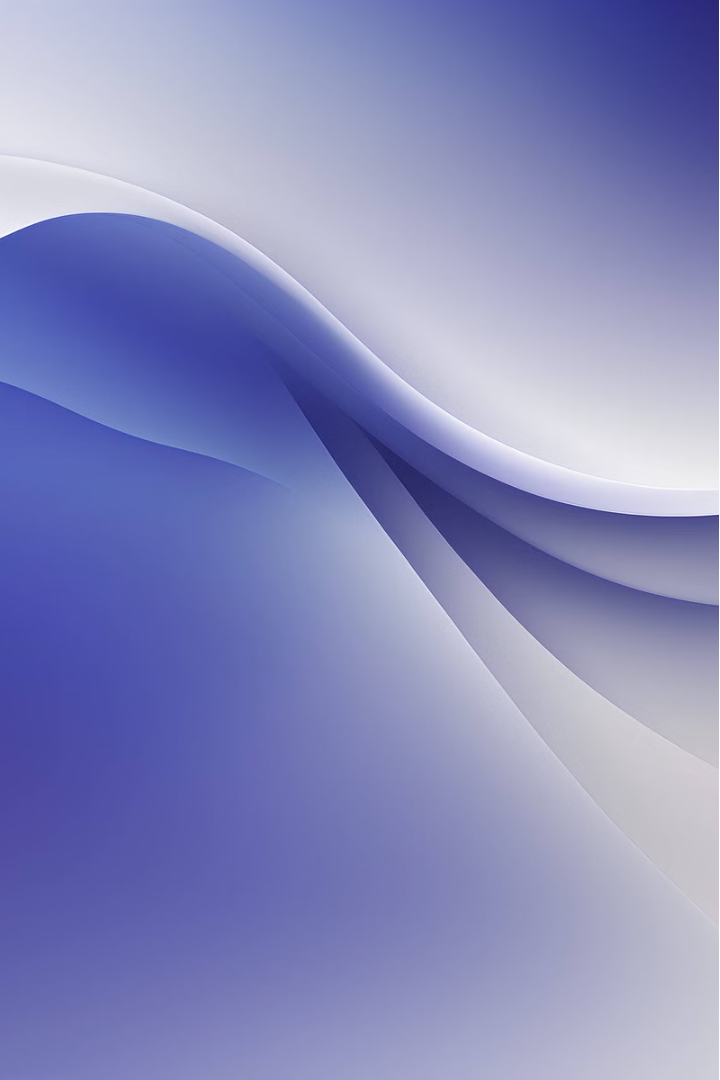 Méthodologie de recherche
Les cultural studies utilisent des approches qualitatives et quantitatives pour examiner les pratiques culturelles. L'analyse du discours, l'observation participante et les entretiens sont des méthodes couramment utilisées.
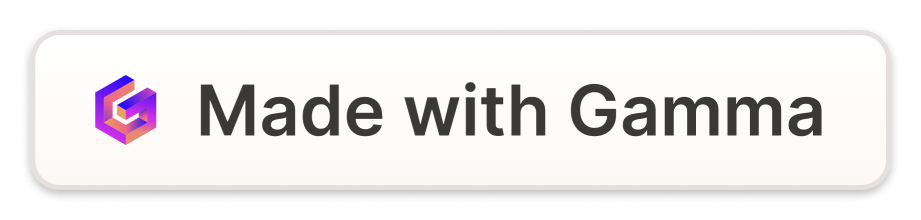 Applications et champ d'étude
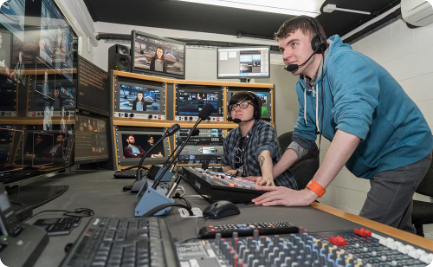 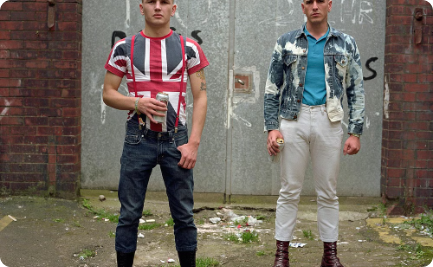 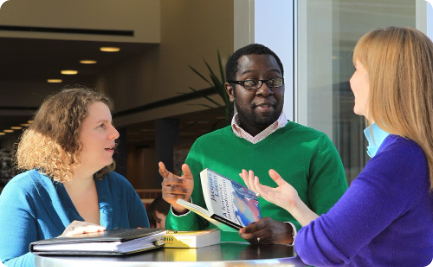 Études médiatiques
Subcultures
Recherche et enseignement
Les cultural studies sont appliquées à l'analyse des médias de masse, de la publicité et des réseaux sociaux pour comprendre comment ils influencent la société et la culture.
Elles s'intéressent également aux subcultures et à leurs pratiques culturelles, telles que le mouvement punk, le hip-hop ou les fans de science-fiction.
Les cultural studies nourrissent la recherche académique et l'enseignement dans divers domaines, tels que la sociologie, la littérature, l'anthropologie et les études culturelles.
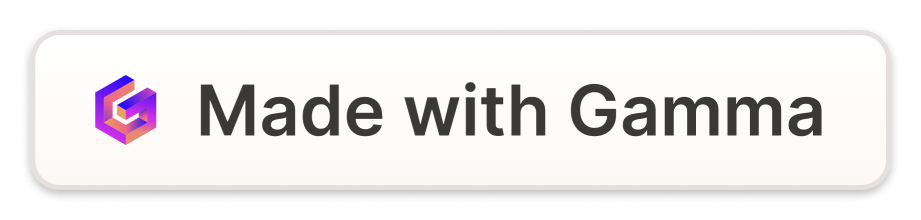 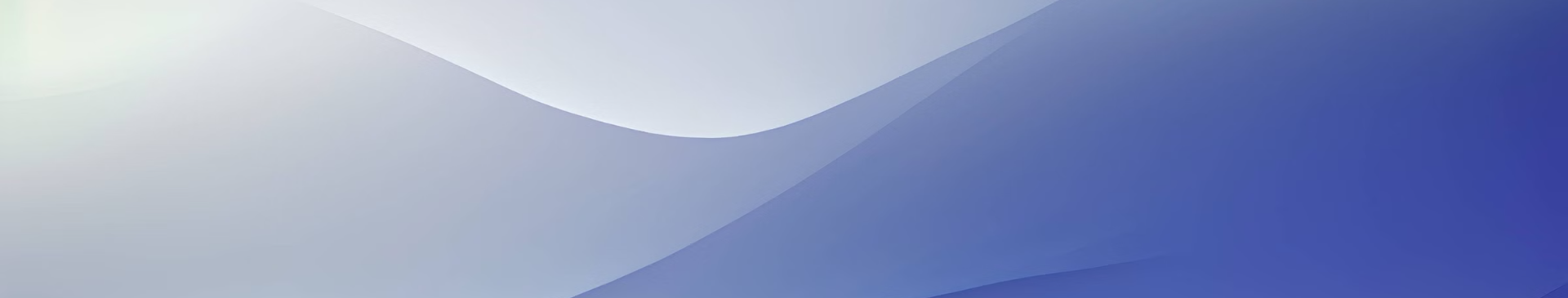 Contributions et critiques
Les cultural studies ont permis de remettre en question les hiérarchies culturelles et de donner une voix aux marginalisés.
Cependant, elles ont été critiquées pour leur manque de rigueur méthodologique et certaines accusations de biais politique.
Certains estiment également que leur étude se limite souvent à la culture populaire et néglige les formes d'expression artistique plus élites.
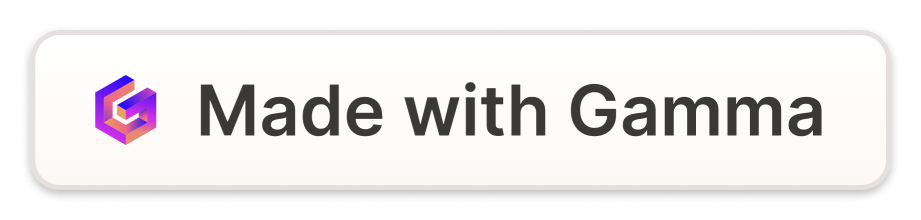 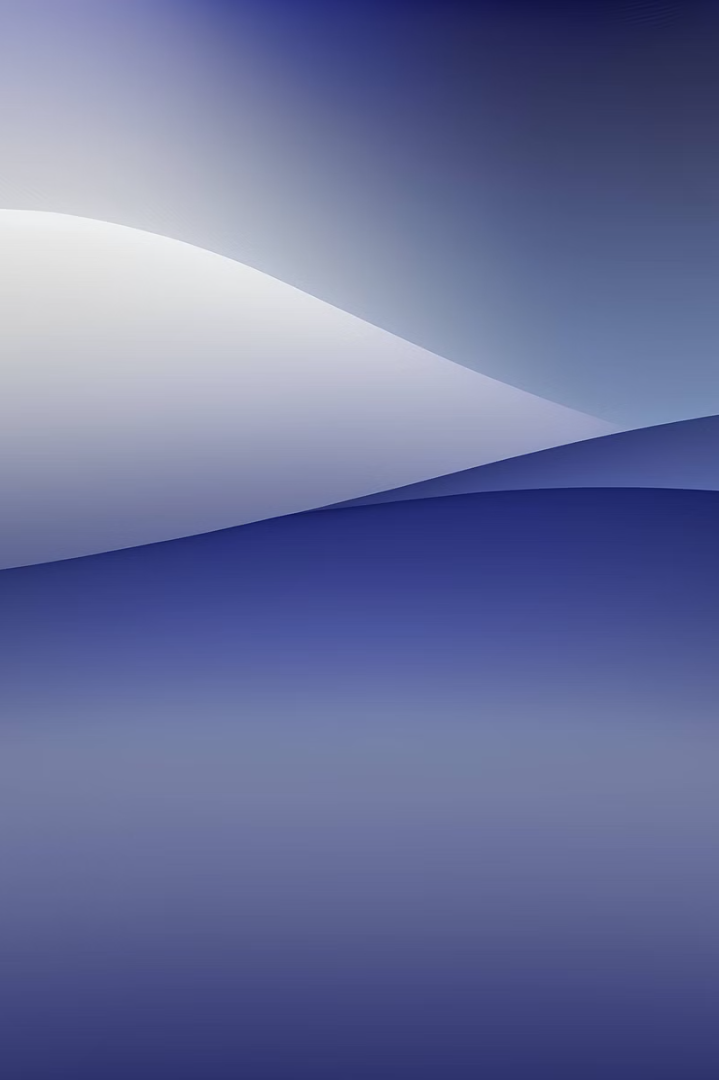 Conclusion et perspectives
Les cultural studies ont grandement contribué à la compréhension des dynamiques culturelles. Elles continuent d'évoluer et de s'adapter aux nouvelles réalités et aux enjeux contemporains, offrant de nouvelles perspectives sur la société et la culture.
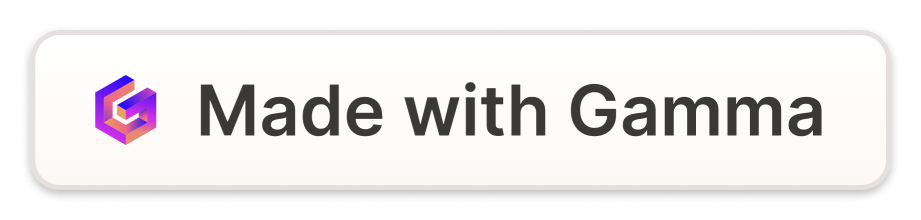